9MHz System Performance & Update
Salvatore Polizzo
FY17 RHIC Retreat
8/8/17
Presentation Overview
New 9MHz Systems
Cavity Design Basics (Visual Overview)
FY17 Performance Review (Polarized Proton Operation Mode)
Current Efforts (Extending the high end voltage margin)
Conclusions
9MHz Cavity Design Overview
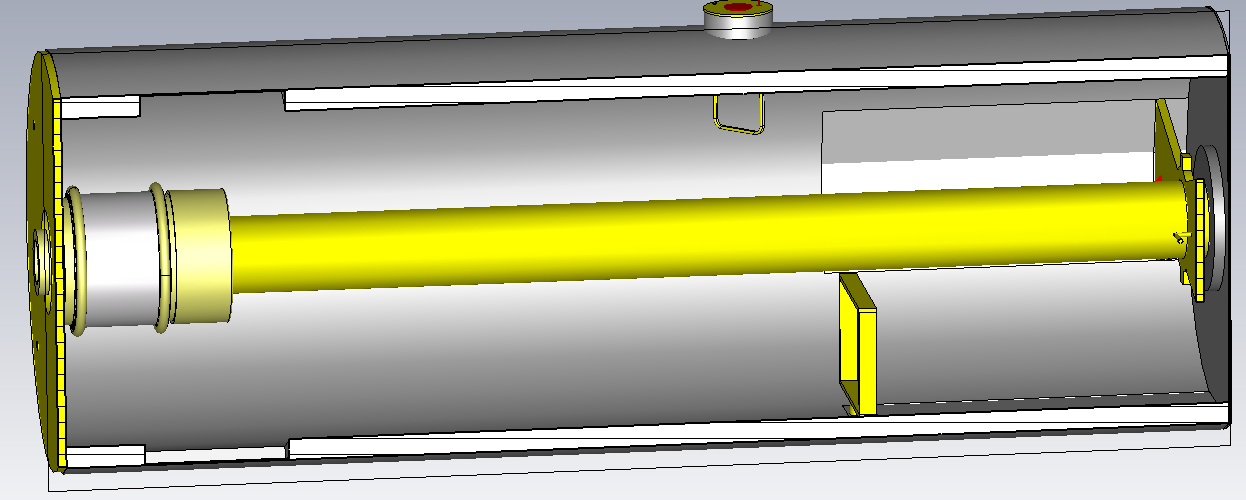 Air
Drive Loop
Coarse Tuning
60kV
Fine Tuning
Gap Cap
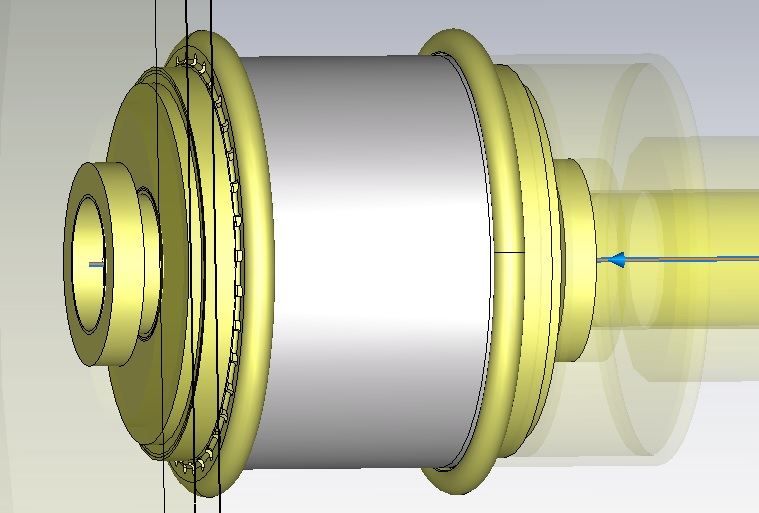 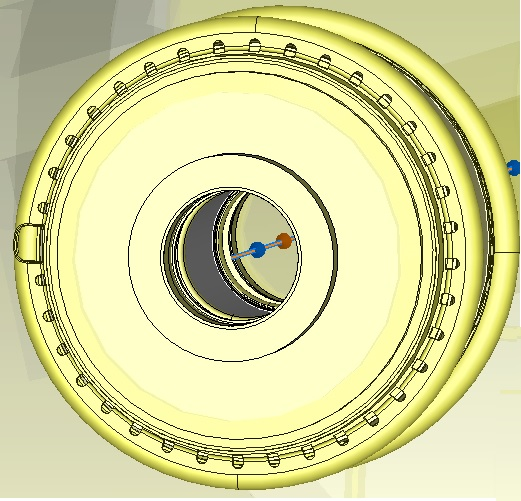 Cavity Length ≈ 3m
Cavity Radius = .45m
The resulting gap capacitor assembly is the product of an ongoing collaboration between BNL and Comet Technologies.
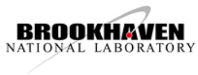 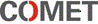 9MHz Cavity Design Overview
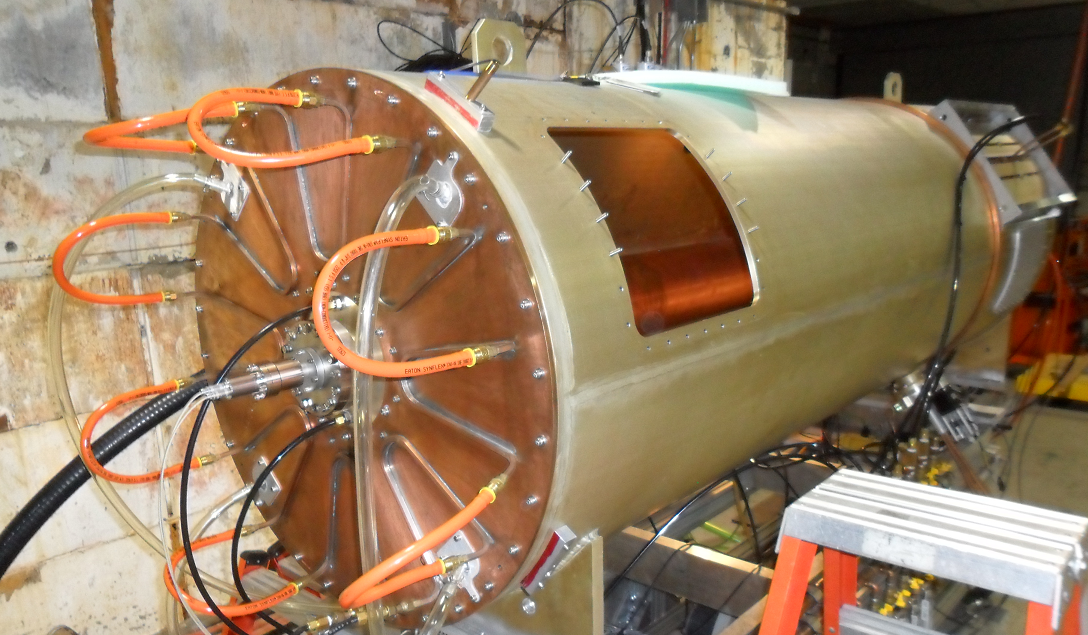 Internal Beam Pipe View
Bell Housing Installed
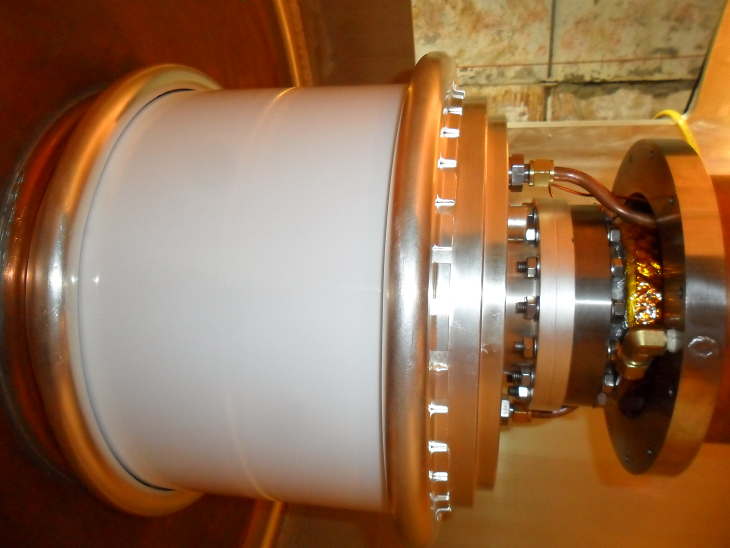 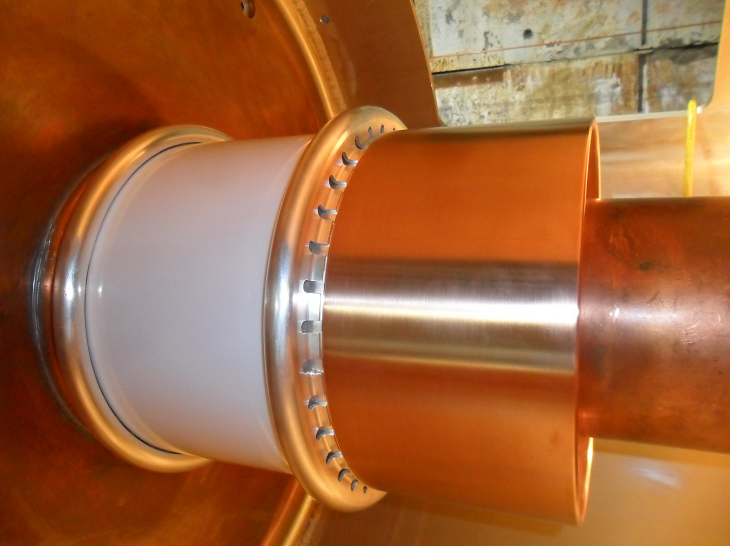 9MHz Cavity Performance Review(Polarized Proton Operation Mode)
Cavity Voltage
32kV Peak
60kV Max Design Voltage (53.4kV LEReC Design Requirement)
Frequency
9.376MHz – 9.384MHz
8.7MHz – 9.8MHz (LEReC Design Requirement)
Drive Power
≈ 8.2kW Peak for ≈ 32kV (Acceleration ø =33°, βfpc ≈ 2)
≈ 5.4kW Peak for ≈ 32kV (Acceleration ø =16.5°, βfpc ≈ 2)
≈ 7kW for 60kV (LEReC Design Requirement βfpc ≈ 1)
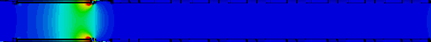 9MHz Cavity Performance Review
Simplified post transition phasor plots
Real(Ib)
ø =33°
Ib
Real(Ig)
Ig
Real(Ib)
ø =16.5°
Ib
Real(Ig)
Ig
9MHz Cavity Performance Review
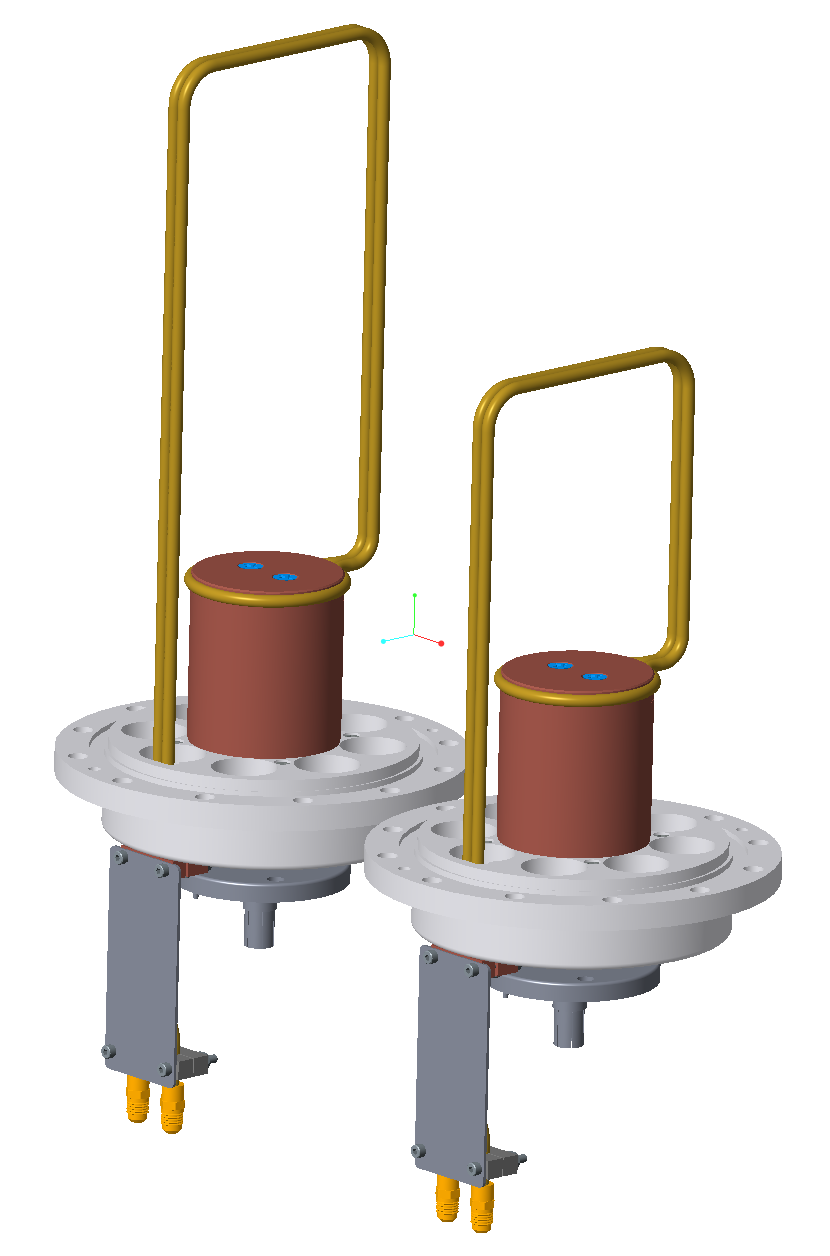 New 9MHz System Current Efforts
Before ordering the balance of the gap cap devices we are working to improve the cavities high voltage margin by replacing the inner ceramic RF window with a higher performance alumina.
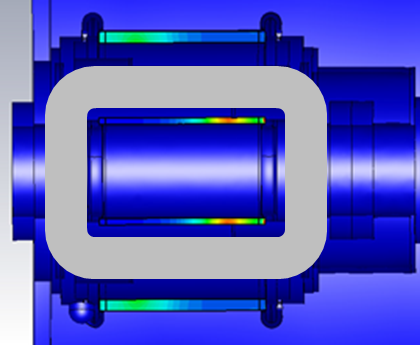 Dielectric loss profile inside alumina window
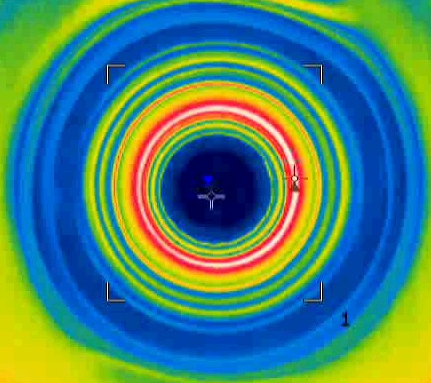 Thermal image taken through CaF2 window
Max calibrated internal temp ≈ 70C @ 55kV
End result of window heating is cavity Q degradation and thermal runaway above 72kV
New 9MHz System Current Efforts
Dielectric Material Test Cavity (50MHz)
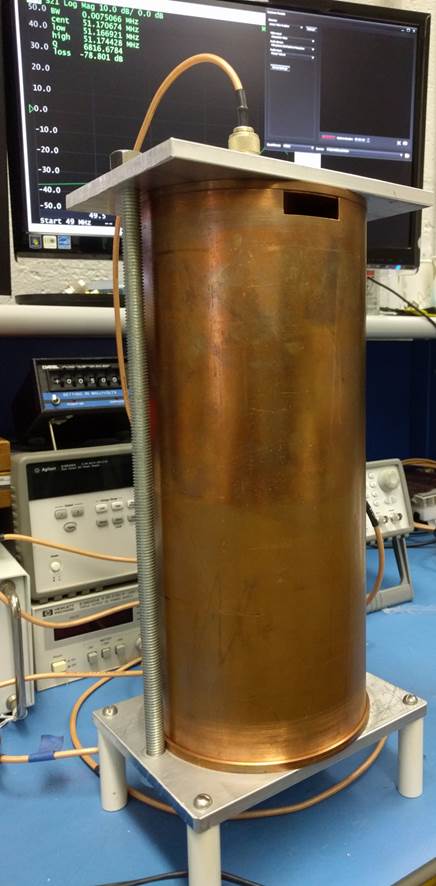 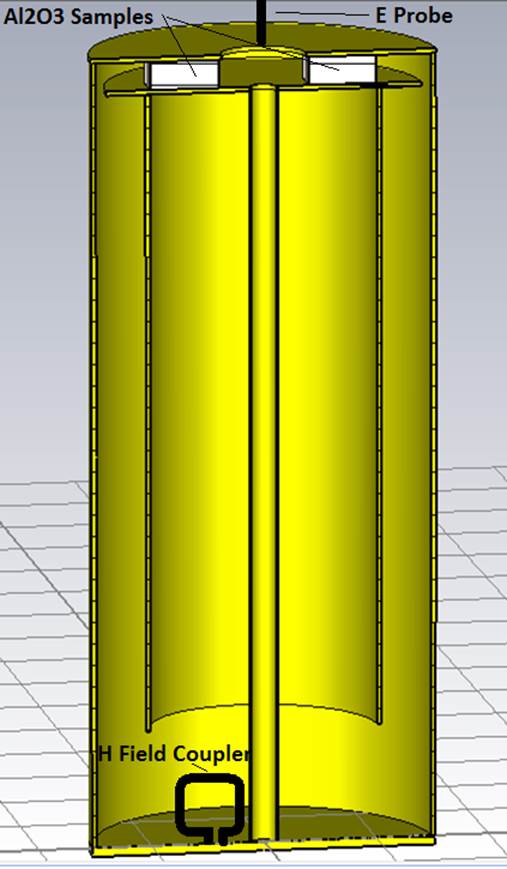 tanδ
Temperature (°C)
New 9MHz System Current Efforts
Dielectric Material Test Cavity (50MHz)
Bare Cavity (Picture)
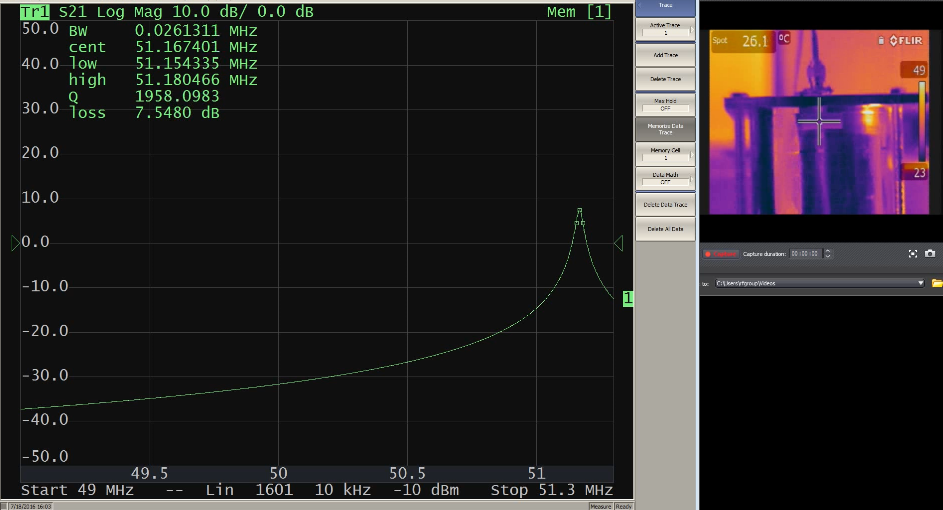 Pertinent Parameters
New 9MHz System Current Efforts
Dielectric Material Test Cavity (50MHz)
Testing RF1080 Sample 2 (Video)
Pertinent Parameters
New 9MHz System Conclusions
Summary
Overall the new 9MHz systems performed reliably during the FY17 PP run
High intensity fast ramping fills provided a good test of system design margins
Current efforts are focused on the enhancement of peak voltage margin
LEReC CW Voltage Requirement = 53.4kV (160kV per ring)
Current CW Voltage Limit ≈ 72kV CW (Goal = 80kV)
New 9MHz System Conclusions
Summary
Overall the new 9MHz systems performed reliably during the FY17 PP run
High intensity fast ramping fills provided a good test of system design margins
Current efforts are focused on the enhancement of peak voltage margin
LEReC CW Voltage Requirement = 53.4kV (160kV per ring)
Current CW Voltage Limit ≈ 72kV CW (Goal = 80kV)

                   This is for if when we find ourselves in a bind.
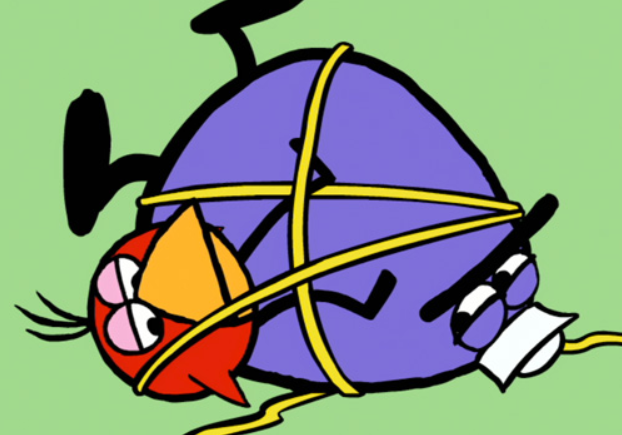 Thank you